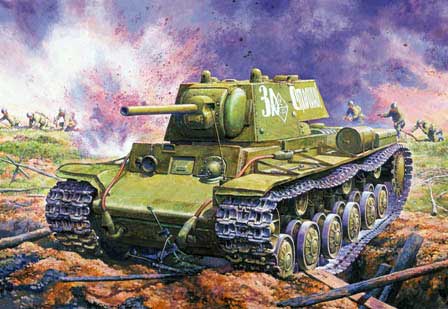 Stabilizer cannon tanks
performed by
Proskuryakov Aleksey
ICS2-52
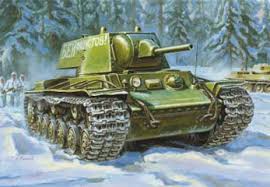 Contents
1. Definition2. The structure of the stabilizer 3. The reason for using a stabilizer 4. The inventor of this device 5. The relevance of the use of the stabilizer
The main parts of stabilizer
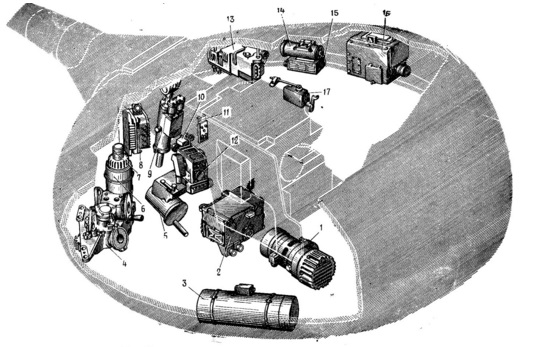 Tank guns need the gyro stabilizers
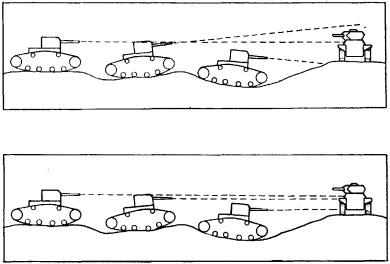 The inventor
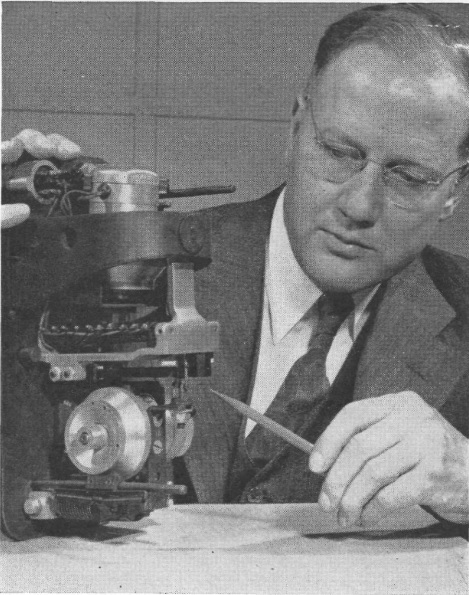 Clinton Richards Hanna ( 17.12.1899 – 23.05.1976 )
Other uses of the stabilizer
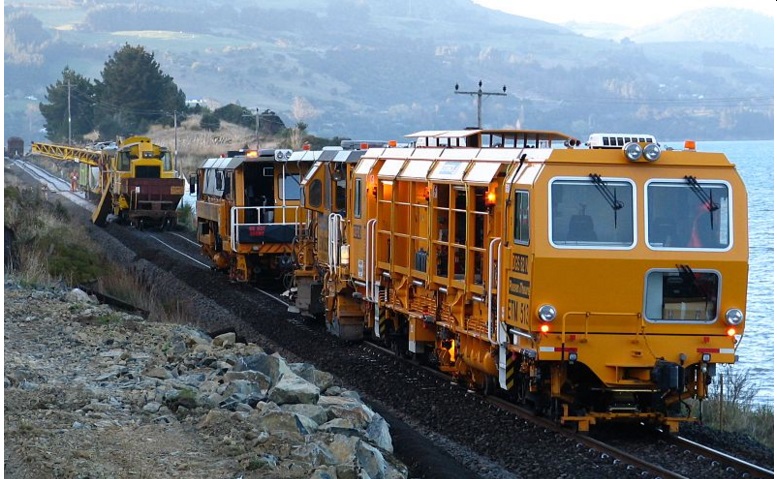 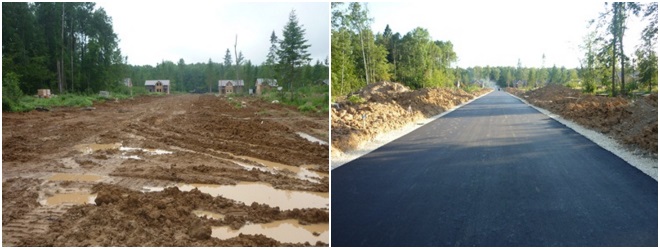 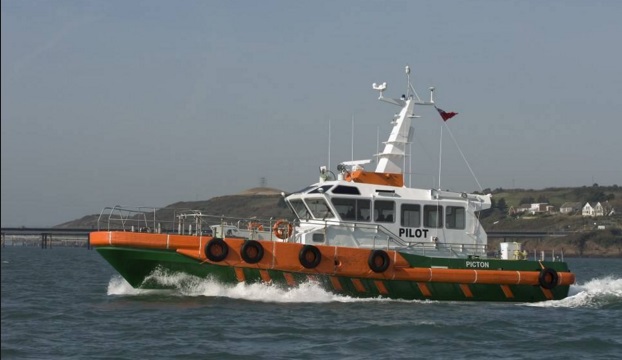 Thank you for your attention